Department 18Electrical Engineering and Information TechnologyThe first electrical engineers…
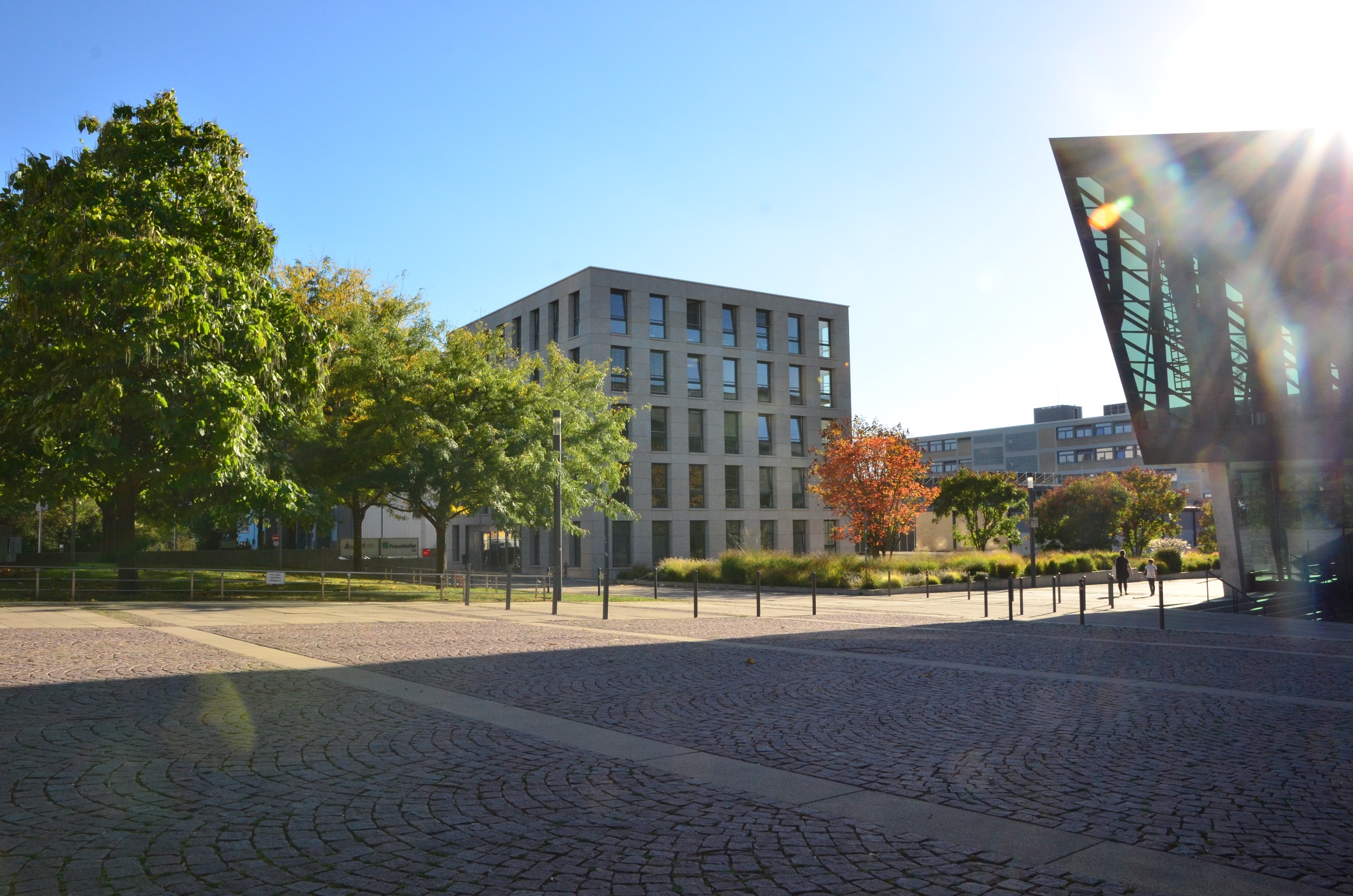 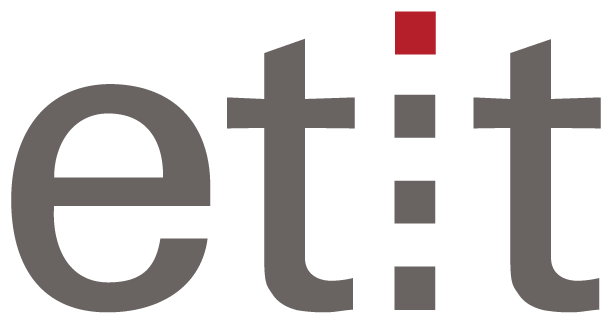 History
Our Past
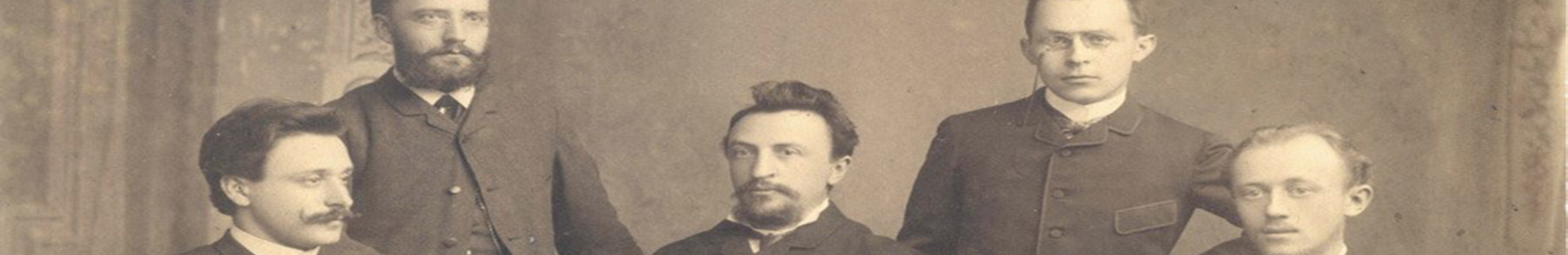 1882
Prof. Dr. Dr.-Ing. E. h. 
Erasmus Kittler (1852-1929)
TH Darmstadt
First Chair for Electrical Engineering worldwide
History
Innovation is our tradition
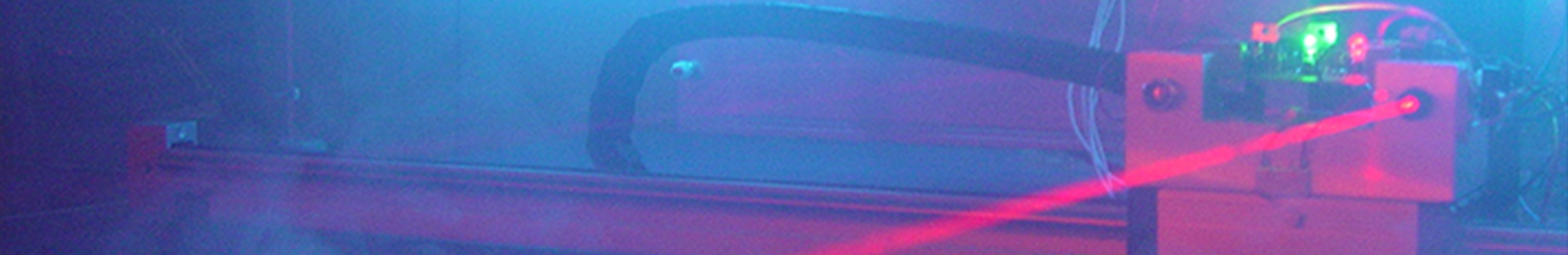 etit helped shape the world…
[Speaker Notes: RADAR-Frühwarnsystem: Theodor Schultes entwickelt 1935 das weltweit erste RADAR-Frühwarnsystem. Er studierte von 1921 bis 1926 Elektrotechnik und promoviert 1934 in der Physik. 

MODERNE DREHSTROMMOTOREN: Karl Hasse erfindet 1968 die feldorientierte Regelung. Sie ist Grundlage aller modernen Drehstrommotoren, wie sie z. B. im ICE, bei Windkraftgeneratoren und in Automobilen mit Hybridantrieb verwendet werden.

FUNKUHR: Wolfgang Hilberg, von 1972-2000 Professor der TU Darmstadt, erfindet 1967 die Funkuhr und entwickelt die wesentlichen Elemente und Prototypen dieser Uhr an der TU Darmstadt. Der erste dieser Prototypen liegt heute im Deutschen Museum in München. 

ELEKTRETMIKROPHON: Gerhard Sessler erfindet zusammen mit James E. West das Folien-Elektretmikrophons (1962) Das Elektretmikrophon ist das weltweit gebräuchlichste Mikrophon und wird u.a. in Handys und Kassettenrekorder eingebaut.

ELEKTROFAHRZEUGE: Das Elektrofahrzeug „Pinky“ gewinnt die Weltmeisterschaft der Solarmobile 1990, 1991 und 1992. „Pinky“ steht heute im Deutschen Museum in München. 

CMOS KAMERAS: 1988: Werner Langheinrich und Ottmar Kindl entwickeln die CMOS-Niedrigsttemperatur-Technologie für die Kameras des Infrared Space Observatory (ISO) der ESA.

SOLARHÄUSER: 2007 Thomas Hartkopf, Professor der TU Darmstadt und Vorstandsmitglied der EnBW, und sein Team entwickeln die energietechnischen Systeme der beiden Darmstädter Solarhäuser, die in den Jahren 2007 und 2009 den Solar Decathlon der USA gewinnen.

Erste Lehrstühle: Siehe nächste Folie]
History
Historie
Many first academic Chairs in Germany
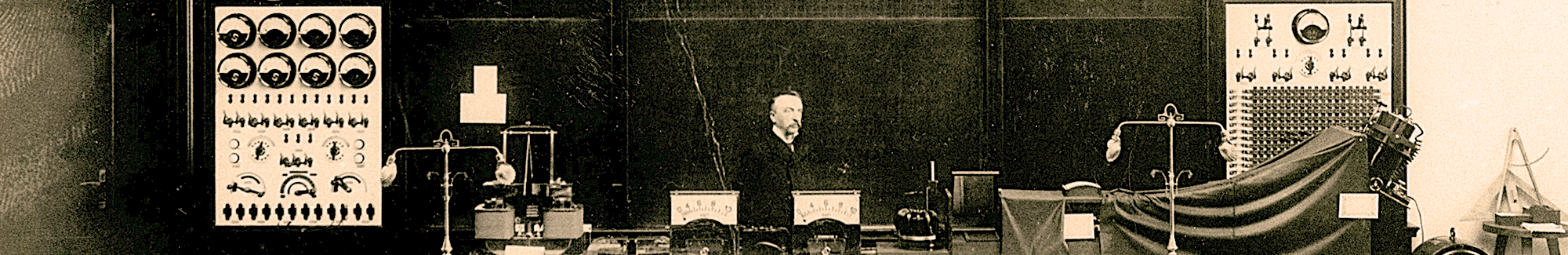 [Speaker Notes: 2013: Bioinspirierte Kommunikationssysteme (Prof. Heinz Köppl)
1996: Regenerative Energien (Thomas Hartkopf)
1963: Stromrichtertechnik
1963: Elektromechanische Konstruktionen (Curt Brader)
1954: Regelungstechnik (Winfried Oppelt)
1914: Hochspannungstechnik (Waldemar Petersen, Nachfolger Kittlers von 1914-1933, begründet die Hochspannungstechnik und erfindet die Erdschluss-Löschspule.)
1894: Nachrichtentechnik (Karl Wirtz)]
The Department
Figures and facts
01.10.2019
[Speaker Notes: Professoren:
Grundständige Professuren + (Junior-, Industrie- Kooperations-, Gastprofessuren)

Studiengänge:
Von etit verwaltet + (mit signifikanter etit Beteiligung, aber Verwaltung liegt bei anderen Fachbereichen, Studienbereichen)]
Der Fachbereich
Our research groups
Adaptive Systems for Processing of Speech and Audio Signals
Accelerator Physics
Accelerator Technology
Bioinspired Communication Systems
Computational Electromagnetics
Real-Time Systems
Electrical Power Supply with Integration of Renewable Energies
Electrical Energy Conversion
Energy Information Networks & Systems
Integrated Micro-Nano-Systems
Mathematische Modellierung Elektromagnetischer Felder
New Materials 
Electronics
High Voltage Technology
Communications Engineering
Power Electronics and Control of Drives
Light Technology
Integrated Electronic Systems
Communication Systems
Microwave Engineering
Multimedia Communications
Measurement and Sensor Technology
Computer Systems
Photonics and Optical Communications
Signal Processing
Multimodal Energy Systems
Terahertz Devices and Systems
Control Systems and Mechatronics
Electromagnetic Field Theory
Control Methods and Robotics
The Department
Der Fachbereich
Our finances
Government funding		Institutional funding
The Department
Our largest industrial collaborators in 2017
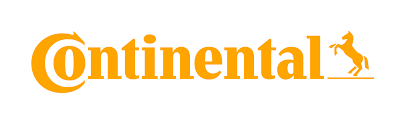 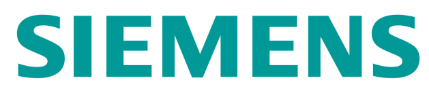 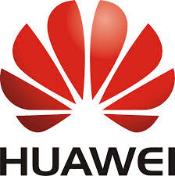 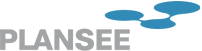 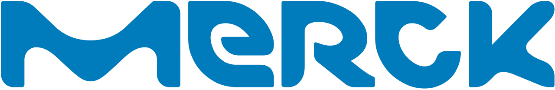 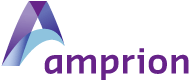 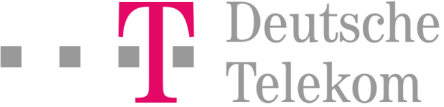 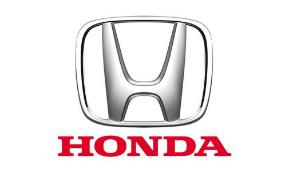 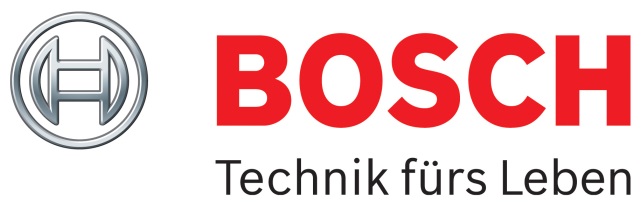 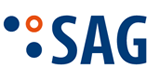 [Speaker Notes: Auswahlkriterien: tbd]
Studying
Our students
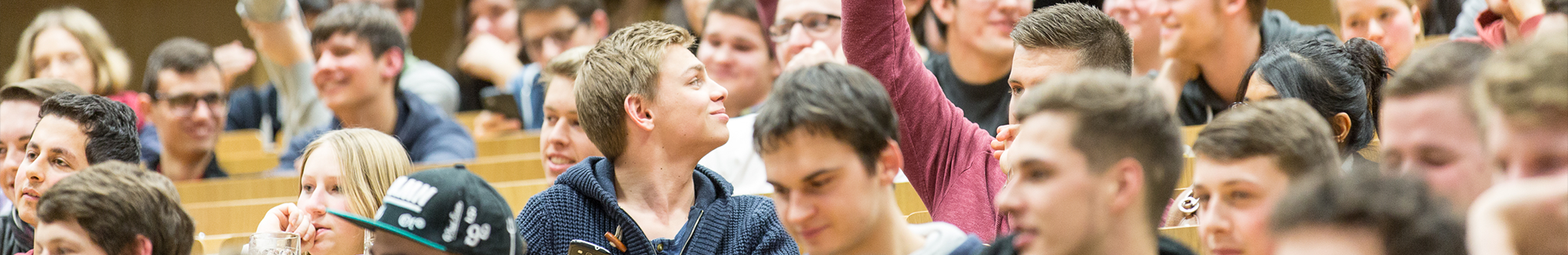 Studying
CHE Ranking 2019 – etit results
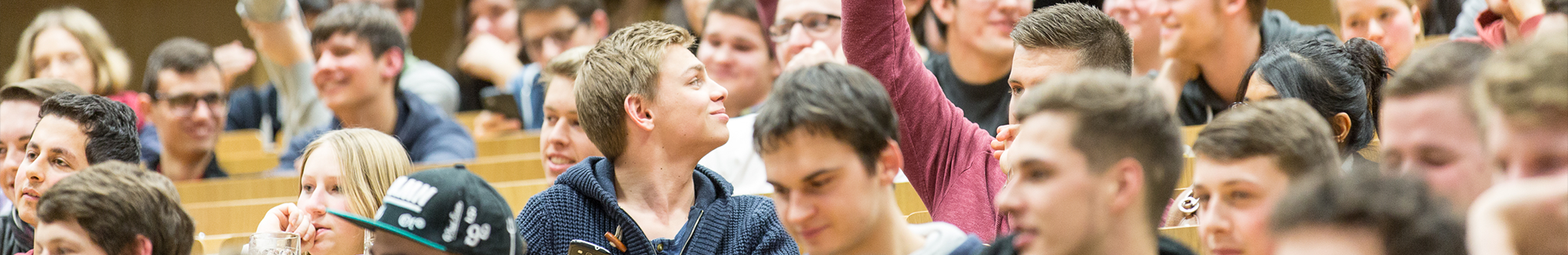 Overall Ranking: in leading group of German universities(evaluation by students as well as evaluation by facts / statistical data)
#1 in category „support in freshman level“
#2 in overall ranking „general conditions for students“
[Speaker Notes: Biomedical Engineering]
Studying
adjacent degree programmes
Mechanical Engineering
Computer Science
Industrial Engineering
Civil Engineering
Mathematics
Chemistry
Architecture
Medicine
Our degree programmes
MEC
WI etit
etit
Computational Engineering (B.Sc. + M.Sc.)
Electrical Engineering and Information Technology 
(B.Sc. + M.Sc. + B.Ed.)
Information and Communication Engineering (M.Sc.)
(in english)
Mechatronics
(B.Sc. + M.Sc.)
Information System Technology
(B.Sc. + M.Sc)
Biomedical Engineering
(B.Sc. + M.Sc.)
Engineering Management for Electrical Engineering
(B.Sc. + M.Sc.)
Energy Science and Engineering (M.Sc.)
MedTec
ESE
ICE
CE
iST
Interdisciplinary degree programmes
Degree programmes with etit participation
Studying
etit: Specialisations
AUT
Automation
DT
Computer Engineering
Electrical Engineering and 
Information Technology
SAESensors, Actuators 
and Electronics
KTSCommunication and Sensor Networks
EET
Electrical Power Engineering
CED
Computational Electrodynamics
B.Sc./M.Sc.

Information
System
Technology
Studying
Our interdisciplinary degree programmes
Electrical Engineering and
Information Technology
Computer Science
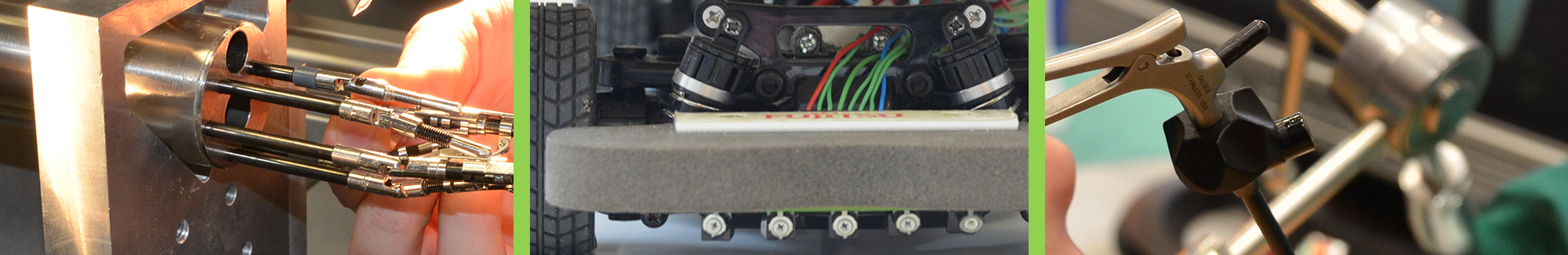 B.Sc./M.Sc.

Biomedical
Engineering
B.Sc./M.Sc.

Mechatronics
Electrical Engineering and
Information Technology
Electrical Engineering and
Information Technology
Mechanical Engineering
Medicine
Research
A selection of our honours and awards
Prof. Dr.-Ing. 
Alex Gershman
Prof. Dr.-Ing. 
Hans Hartnagel
Prof. Dr.-Ing. 
Rolf Isermann
Wolfgang Paul Award (2001)
IEEE Fellow (2006)
Max Planck Research Award (1990)
Rufus Oldenburger Medal (2010)
Prof. Dr.-Ing. 
Gerhard Sessler
Prof. Dr.-Ing. 
Thomas Weiland
Prof. Dr.-Ing. 
Ralf Steinmetz
Prof. Dr.-Ing. 
Abdelhak Zoubir
IEEE Fellow (2001)
ACM Fellow (2002)
ACM SIGMM Award (2008)
ITG Fellow (2017)
National Hall of Fame der USA (1999)
Benjamin Franklin Medal (2010)
Maxwell Award (2012)
AAC Gold Medal (2015)
Bundesverdienstkreuz am Bande (2016)
ITG-Fellow (2017)
Gottfried Wilhelm Leibniz-Preis (1987)
IEEE Fellow (2011)
IEEE Fellow (2008)
International
International: Partners all around the world
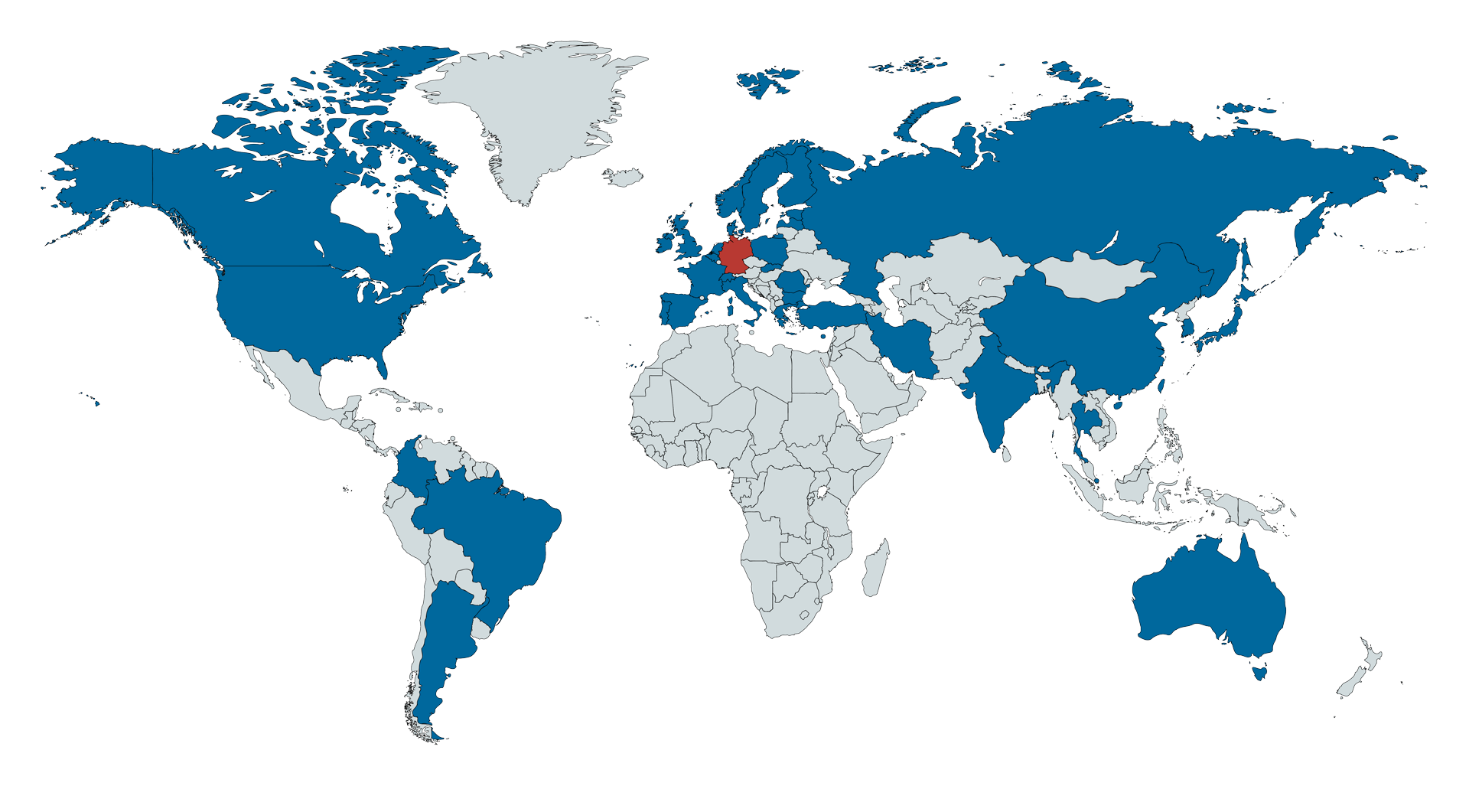 International
International: Partners all around the world
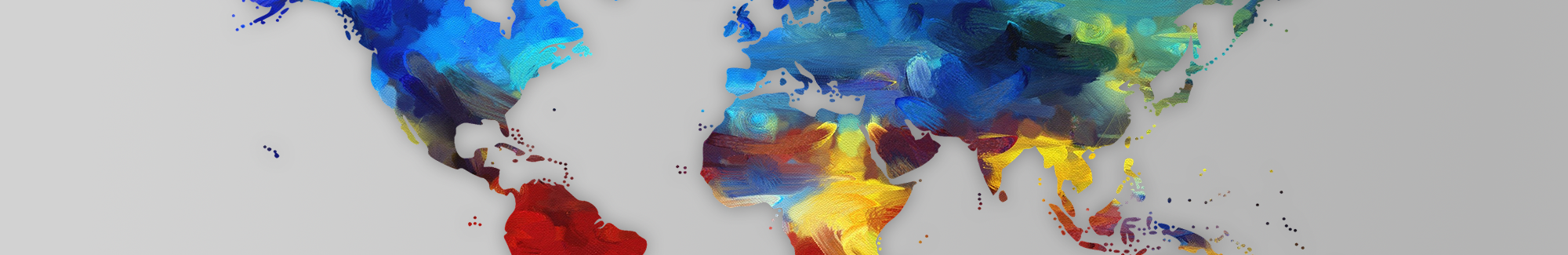 International
International: Double Degree partners
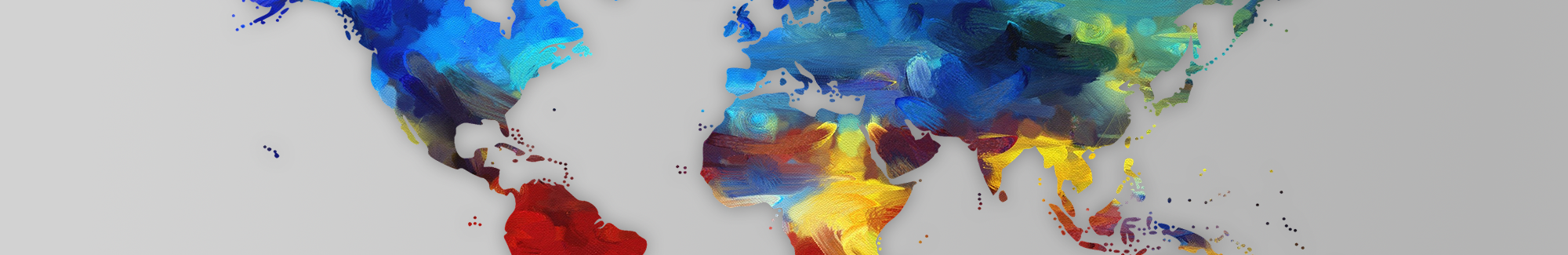 KTH Stockholm
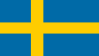 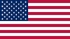 UPM Madrid
UPC Barcelona
UPV València
Universidad Pontificia Comillas
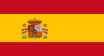 USP Sao Paulo
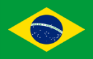 URI Rhode Island
NTNU Trondheim
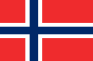 CentraleSupélec Paris
ECN Nantes
ECL Lyon
INPG Grenoble
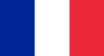 POLITO Torino
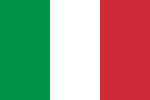 Umfeld
The TU Darmstadt
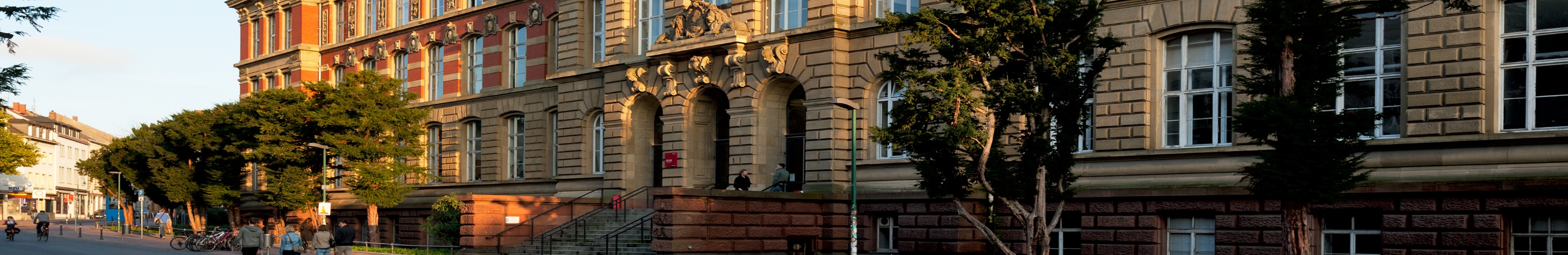 Germany's first autonomous university
about 26,000 students
one of the universities with the highest proportion of international students in Germany
interdisciplinary in teaching and research
One of the leading universities of science and technology in Germany
Umfeld
In the heart of the Frankfurt-Rhine-Main metropolitan region
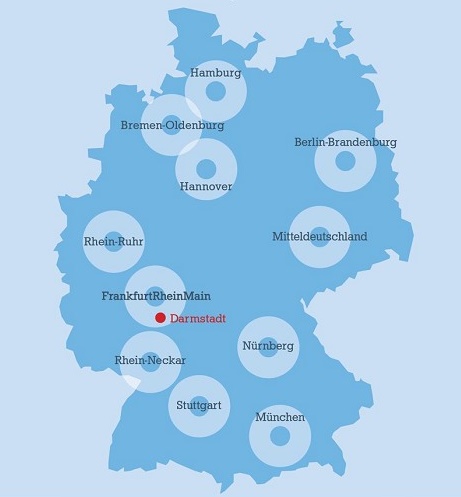 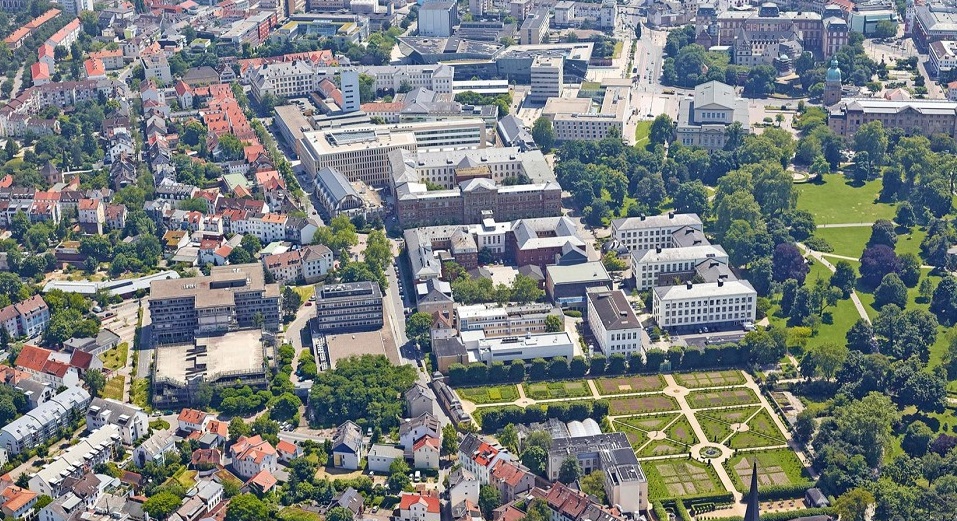 [Speaker Notes: Die Rhein-Main-Universitäten
Enge Kooperation in Forschung und Lehre (z.B. MedTec)

Darmstadt: City of Science 
European Space Operations Centre der ESA
GSI-Helmholtzzentrum für Schwerionenforschung
3 Fraunhofer Institute
3 Hochschulen / Universitäten]
etit online
Our online presence
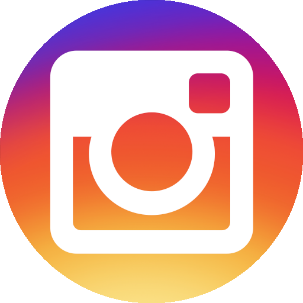 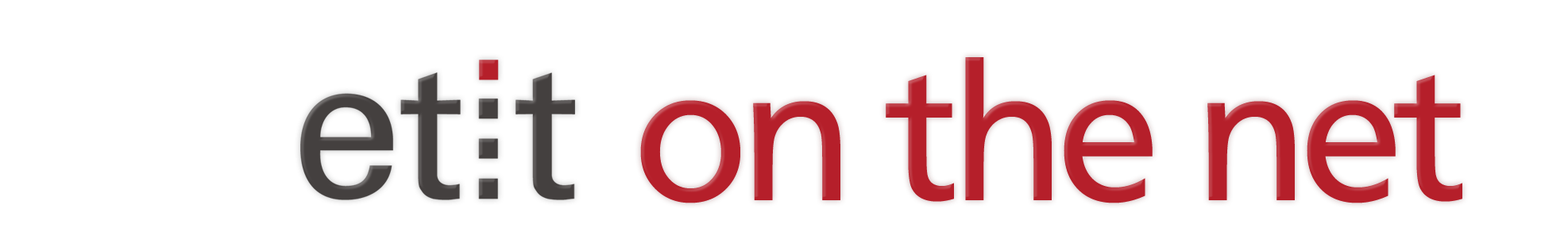 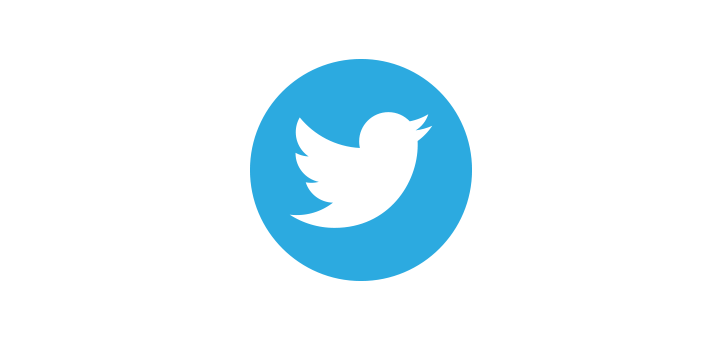 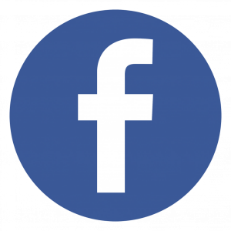 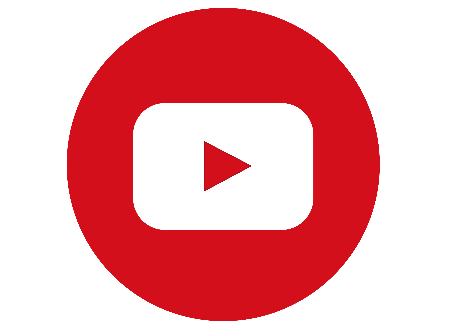 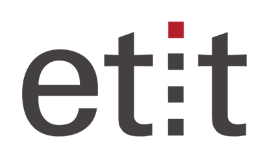 Kanal: etitdarmstadt
twitter.com/etitdarmstadt
fb.com/etitdarmstadt
youtube.com/etitdarmstadt
www.etit.de
Instagram
twitter
facebook
YouTube
Internet